Disability retirement
Get Set for Retirement | Preretirement
Fiscal year 2024
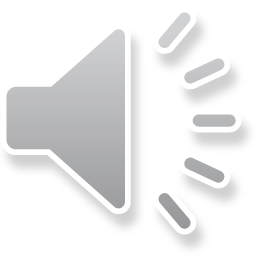 Disability retirement eligibility
Must be in service with covered employer, meaning you:
Are not yet retired (or for SCRS, have not been retired for more than one year); and
Were on payroll less than one year ago.
Unless injury is job-related, you must have:
Five years earned service if Class Two.
Eight years earned service if Class Three.
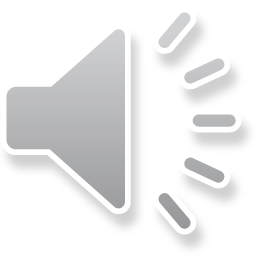 2
Disability retirement eligibility
Must apply within one year of date of termination from covered employer.
For SCRS, must be approved for a disability benefit by the Social Security Administration.
Do not wait for approval from the Social Security Administration to apply.
For PORS, must be found permanently disabled from performing your job duties by the PORS medical board composed of three physicians.
You cannot apply for disability retirement in Member Access. The required forms are available at peba.sc.gov/forms.
There is no disability coverage under State ORP.
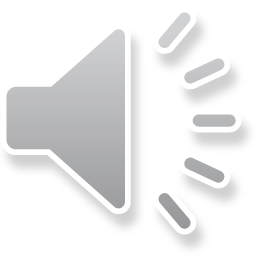 3
4
5